Предел функции
Предел последовательности
Построим графики последовательностей:
у = 2
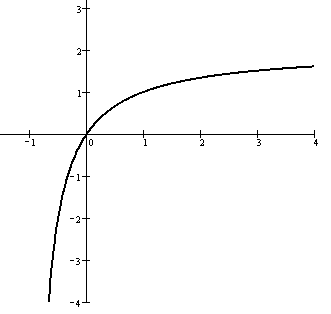 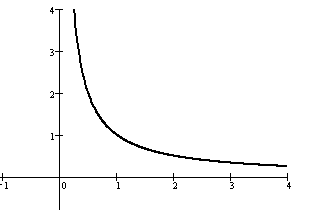 Рис. 1
у = 0
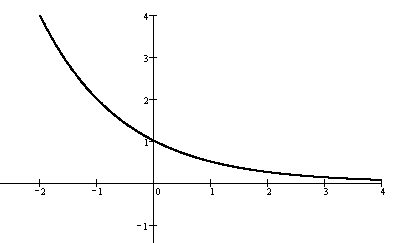 Рис. 2
у = 0
Рис. 3
Асимптоты графика
Обратите внимание, что на всех трех
 рисунках точки графика, по мере их ухода
 вправо, все ближе и ближе подходят к
 некоторой горизонтальной прямой: 
на рис 1 – к прямой у = 0, 
на рис 2 – к прямой у = 0, 
на рис 3 – к прямой у = 2.
Каждую из этих прямых называют
 горизонтальной асимптотой графика.
у = b
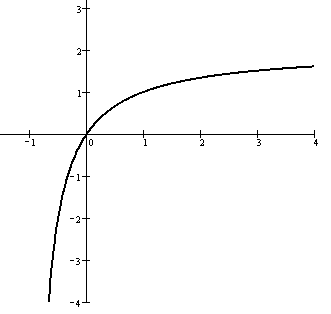 Асимптоты графика
Вообще равенство
означает, что прямая      у = а
является горизонтальной асимптотой
 графика последовательности,
т.е. графика функции
Предел функции на бесконечности.
Предел функции на плюс бесконечности
Теперь давайте перейдем к пределу функции на бесконечности:
Пусть у нас есть функция y=f(x), область определения нашей функции содержит луч [a; +∞), и пусть прямая y=b является горизонтальной асимптотой графика функции y=f(x), запишем все это на математическом языке:
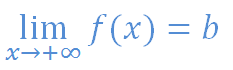 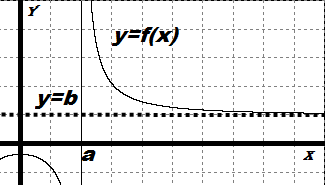 Будем читать наше выражение как: 
предел функции y=f(x) при x стремящимся к плюс бесконечности равен b
Предел функции на бесконечности.
Предел функции на минус бесконечности
Посмотрим немного другой случай:
Пусть у нас есть функция y=f(x), область определения нашей функции содержит луч (-∞; a], и пусть прямая y=b является горизонтальной асимптотой графика функции y=f(x), запишем все это на математическом языке:
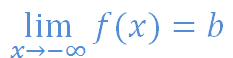 Будем читать наше выражение как: 
предел функции y=f(x) при x стремящимся к минус бесконечности равен b
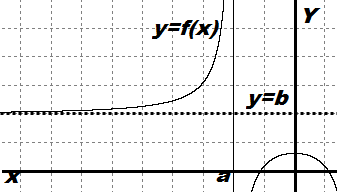 Предел функции на бесконечности
Предел функции на бесконечности
Так же наши соотношения могут выполняться одновременно:
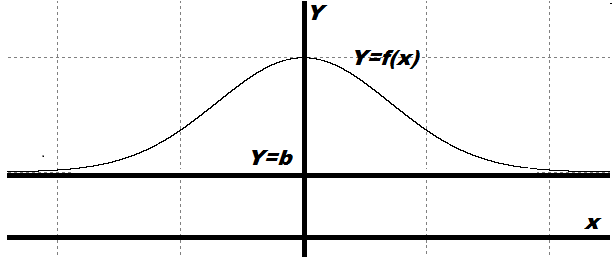 Тогда принято записывать как:
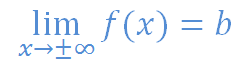 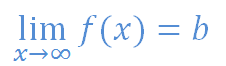 или
предел функции y=f(x) при x стремящимся к бесконечности равен b
Предел функции на бесконечности
Основные свойства
Для вычисления предела на бесконечности пользуются несколькими утверждениями:
1) Для любого натурального числа m справедливо следующее соотношение: 


2) Если
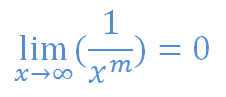 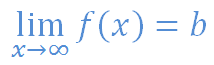 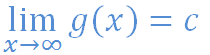 то:
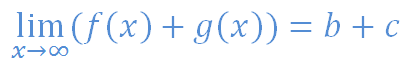 а) Предел суммы равен сумме пределов:

б) Предел произведения равен произведению пределов:


в) Предел частного равен частному пределов:

г) Постоянный множитель можно вынести за знак предела:
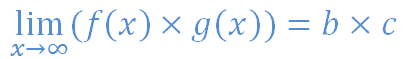 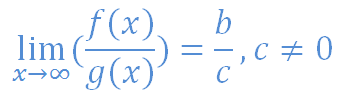 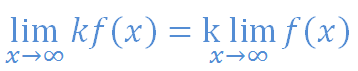 Примеры вычисления пределов
Пример 1. Вычислить 
Решение. Делим числитель и знаменатель 
дроби почленно на наивысшую из имеющихся 
степень переменной x, т.е. на x5.
Примеры вычисления пределов
Пример 2. Вычислить 
Решение. Делим числитель и знаменатель 
дроби почленно на наивысшую из имеющихся 
степень переменной x т.е. на x4.
Примеры вычисления пределов
Пример 3. Вычислить 
Решение. Делим числитель и знаменатель 
дроби почленно на наивысшую из имеющихся 
степень переменной x, т.е. на x6.





                            (не существует)
Правила вычисления пределов
1. Если старшая степень числителя и знаменателя совпадают, то предел такого вида всегда будет равен отношению коэффициентов при старших степенях переменной.
Правила вычисления пределов
2. Если степень знаменателя выше степени числителя, то предел такого вида равен нулю.
Правила вычисления пределов
3. Если же старшая степень числителя выше степени знаменателя, то, очевидно, все слагаемые знаменателя в пределе будут равны нулю, это означает, что предел не существует.
Вычислите самостоятельно пределы функций на бесконечности:
1.

2.

3.

4.
Методика вычисления пределов в точке
Если функция существует в точке x = a, то ее предел равен f(a).

Пример 1. Вычислить
Решение. Подставим вместо x число 3 (т.к. x3) и применим правила вычисления пределов.
Примеры вычисления пределов
Примеры вычисления пределов
Пример 2. Вычислить
Решение. 






Пример 3. Вычислить
Решение.
Методика вычисления пределов в точке
Если же функция в точке х = а не существует, в знаменателе дроби ноль, то вычисляем значение числителя в этой точке. 
     1. 

     2. 

    3.
Примеры вычисления пределов
Пример 1. Вычислить

Решение. Подставим вместо x число 2 (т.к. x2) и применим правила вычисления пределов.
Примеры вычисления пределов
Пример 2. Вычислить

Решение. Подставим вместо x число 2 (т.к. x2) и применим правила вычисления пределов.
Примеры вычисления пределов
Пример 3. Вычислить

Решение. Подставим вместо x число 3 (т.к. x3) и применим правила вычисления пределов.
Методика вычисления пределов в точке
выяснили, что при х = 1 и числитель и знаменатель равны нулю, значит имеем неопределенность вида
Примеры вычисления пределов
Пример 1. Вычислить
выяснили, что при х = 1 и числитель и знаменатель равны нулю, значит имеем неопределенность вида
Примеры вычисления пределов
Пример 2. Вычислить
Примеры вычисления пределов
Активно используйте формулы сокращенного умножения
Пример 3. Вычислить
Следующие пределы вычислите самостоятельно
1.                                 2. 

                               4. 

                                6.

7.                                  8.
Используемая литература:
Алгебра и начала анализа. 10 -11 кл.: Учебник для общеобразоват. учреждений / А. Г. Мордкович. : 10-е – изд. – М.: Мнемозина, 2009; https://docbaza.ru/urok/algebra/10/014/
Алгебра и начала анализа. 10 -11 кл.: Задачник для общеобразоват. Учреждений / А. Г. Мордкович, Л. О. Денисова, Т. Н. Мишустина, Е. Е. Тульчикова. - 10-е – изд. – М.: Мнемозина,2009; https://docbaza.ru/urok/algebra/10/015/001.html